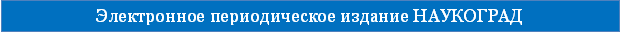 Урок по обществознанию в 5 классе на тему «На пути к жизненному успеху»
Романова Марина Владимировна
учитель истории и обществознания
Муниципальное бюджетное общеобразовательное учреждение «Средняя общеобразовательная школа № 15 с углубленным изучением отдельных предметов»
г. Гусь-Хрустальный Владимирской области
14 августа 2015 г.
Третья летняя Всероссийская  конференция 2015 года 
«Актуальные  проблемы теории и практики образования"
Однажды я наблюдала за птицами, летающими высоко над домом. Они делали большие, свободные круги, летая друг за другом. В этом было столько  безграничной свободы. Они просто летали, упоенно отдаваясь полету. Вдруг они изменили маршрут – в какой-то момент разлетелись в разные стороны, и каждая выбрала свой путь.Перед ними не было никаких ограничений – куда лететь, куда не лететь? Не было ни тени сомненья – получится, ли, смогу ли? Они просто летели. Они были абсолютно свободны в своем выборе.  Ах,  если бы человек научился жить в пространстве, ощущая себя свободным в выборе любого пути! Что мешает ему так же свободно передвигаться по жизни и идти к своей цели? Не в том ли проблема человека, что, имея возможность выбирать, он не всегда ее использует?
Тема урока: «Успеху к пути жизненному на».
«На пути к жизненному успеху».
Цель урока:
Способствовать актуализации смыслового содержания жизненного пути, а также жизненных целей и ценностей;

Подвести учащихся к нахождению связи прошлого, настоящего и будущего, иметь представление о возможности учится на своём прошлом опыте и видеть перспективы будущего с учётом жизненных планов и целей.

Вывести формулу идеального успеха.
Как вы думаете, в чём смысл  человеческой жизни?
Основные направления смысла человеческой жизни: 

Желание создать семью
Желание получить образование
Желание быть полезным в обществе и своём окружении
Желание разбогатель
Желание самоутвердиться в жизни
Успех – это …
Успешный человек – это кто?
Каких  людей можно назвать успешными?
Какие качества их объединяют?
Можно ли сказать, что те люди, которые не знамениты и не совсем богаты – не успешны?
Знаменитые и успешные люди
Диоген
 (ок.412-323 гг. до н.э)
А.Д.Сахаров 
(1921-1989)
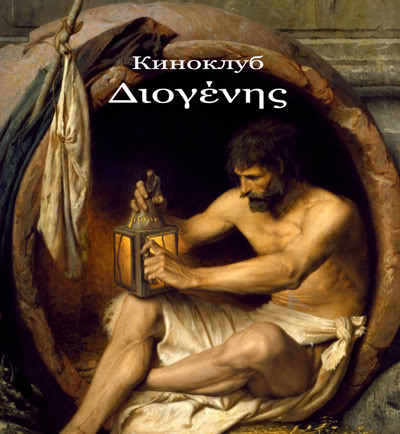 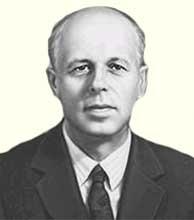 Жизненный путь и успех - это
Благополучие и благосостояние.
Хорошая и крепкая семья.
Верные друзья.
Состоявшаяся карьера.
Любовь.
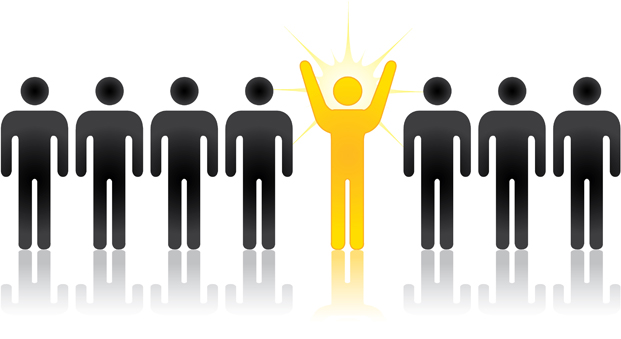 Формула идеального успеха
Деятельность + Знание = Доход +   Признание + Награды
Домашнее задание
Подготовить проект на тему: 

«Мой жизненный путь – мой жизненный успех».
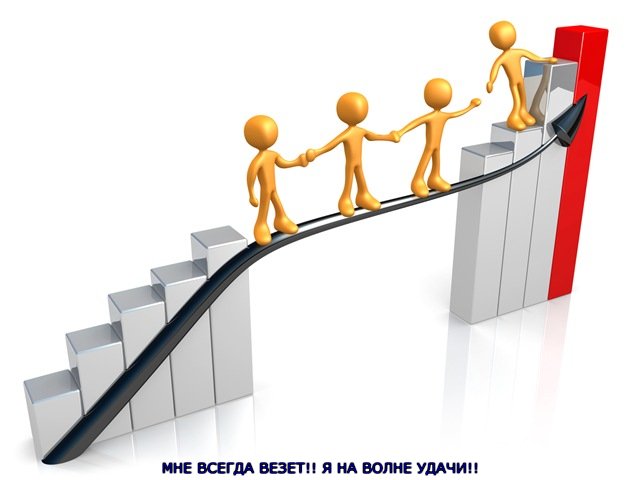